LTRI Core Facility Policy regarding Acknowledgments
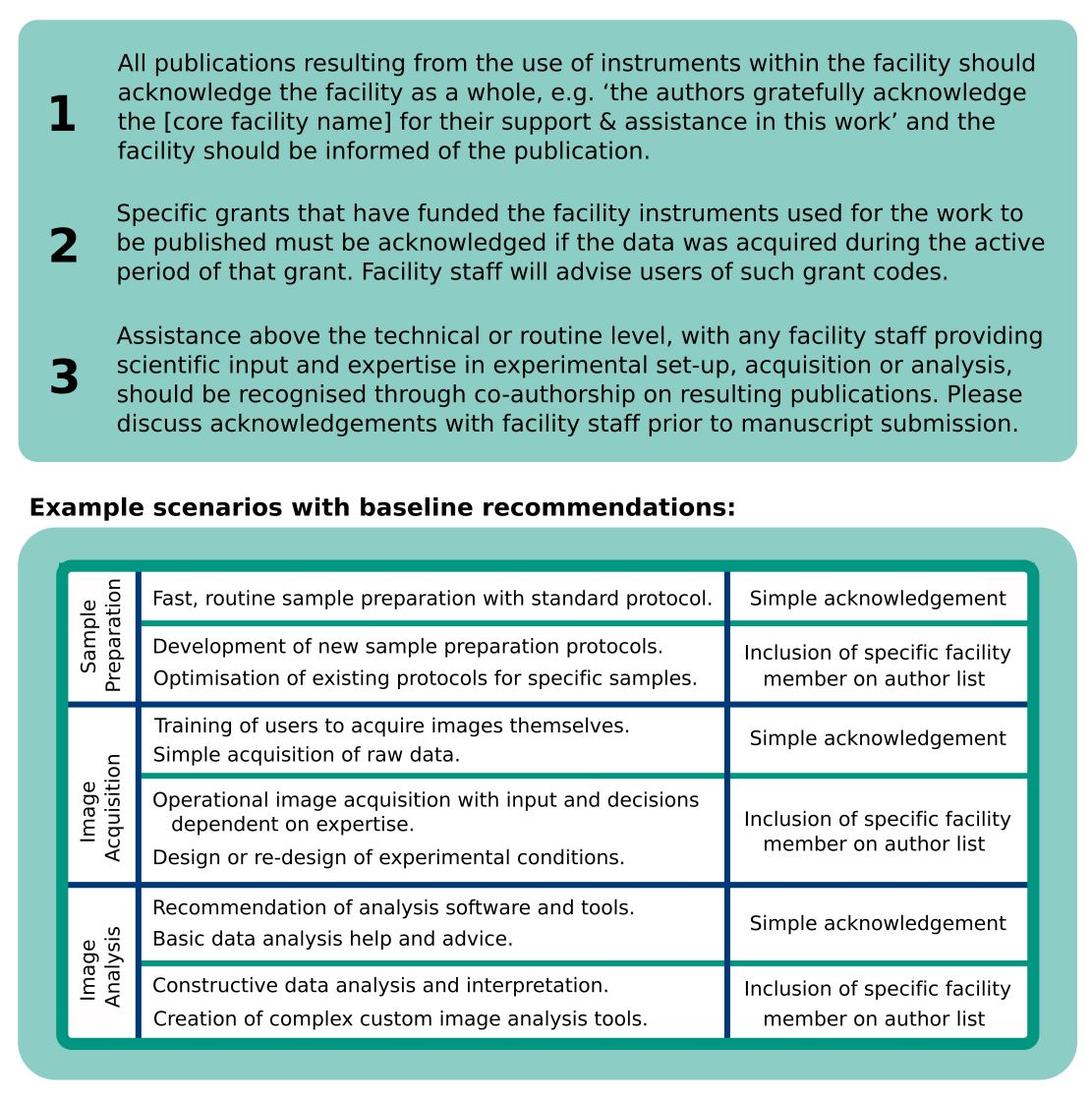